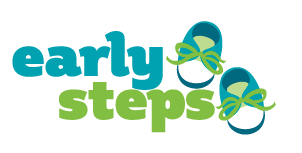 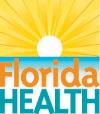 Early Steps Structure
Carole WestProgram Specialist
FL Department of Education
Robin Masterson
Budget Manager
 (Reports to M. Hajdukiewicz, Bureau Chief)
VacantContract Manager
(Reports to Mary Hilton, Business Unit)
Laura Rumph Contract Manager 
(Reports to Mary Hilton, Business Unit)